Gestion administrative
Informations élèves
Suivi individuel - CE2
A.P.C.
Blog/ Réseaux sociaux
A.S.H.
P.P.R.E.
Réunions
Projets
Suivi compétences
Emploi du temps / prog°
Emploi du temps / prog°
Gestion administrative
Informations élèves
Suivi individuel - CE2
A.P.C.
Blog/ Réseaux sociaux
A.S.H.
P.P.R.E.
Réunions
Projets
Suivi compétences
Documents
Documents
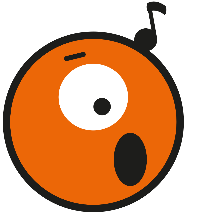 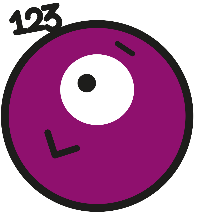 Planner
de la 
maitresse
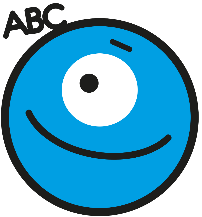 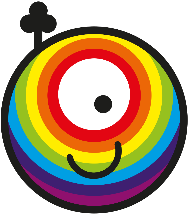 ……………………

~ CE2 ~

2018/2019

Ecole ………………………
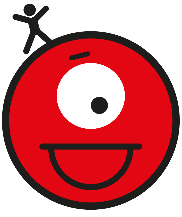 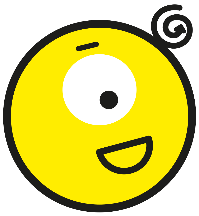 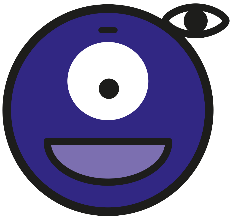 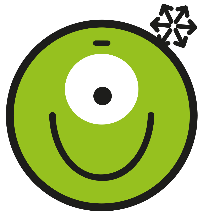 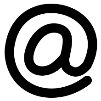 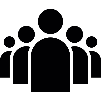 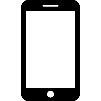 DDEC
.
Contacts
IA
Service de l’enseignement privé
.
RECTORAT
.
Classe de CE2 - Mme Lescale Sandra
Ecole La Sagesse – Mirebeau                                                  2018/2019
Gestion documents/ paiements/etc.
Fiches récapitulatives
Fiches récapitulatives
Fiche de suivi individuelle - Périodes
Prénom / Nom : ………………………………………………    Niveau : …………………………
Fiche de suivi individuelle
Prénom / Nom : ………………………………………………    Niveau : …………………………
Suivi compétences – P1
Suivi compétences – P1–
Suivi compétences – P1
Suivi compétences – P1
Suivi compétences – P1
Suivi compétences – P1
Suivi compétences – P1
Suivi compétences – P1
Suivi compétences – P1
Suivi compétences – P1
Suivi compétences – P1
Suivi compétences – P1
Suivi compétences – P1
Suivi compétences – P1
Suivi compétences – P1
Suivi compétences  - P1–
Suivi compétences – P1–
Suivi compétences – P1
Suivi compétences – P1
Suivi compétences – P1
Programmation - EDL - 2018/2019
Programmation - Langage oral - 2018/2019
Programmation - Littérature - 2018/2019
Programmation - Lecture - 2018/2019
Programmation – Production écrite - 2018/2019
Programmation - Poésies - 2018/2019
Programmation - Mathématiques - 2018/2019
Programmation - QLM - 2018/2019
Programmation - EMC
Programmation - ARTS VISUELS
Programmation - MUSIQUE
Programmation - EPS
Programmation - LVE - 2018/2019
Projet : les 5 continents - Période 1
Lecture offerte/Documentaire
Lecture suivie
Arts visuels
EUROPE
Vocabulaire
Musique
Poésies
Projet : les 5 continents - Période 1
Lecture offerte/Documentaire
Lecture suivie
Arts visuels
AMERIQUE
Vocabulaire
Musique
Poésies
Projet : les 5 continents - Période 1
Lecture offerte/Documentaire
Lecture suivie
Arts visuels
ASIE
Vocabulaire
Musique
Poésies
Projet : les 5 continents - Période 1
Lecture offerte/Documentaire
Lecture suivie
Arts visuels
OCEANIE
Vocabulaire
Musique
Poésies
Projet : les 5 continents - Période 1
Lecture offerte/Documentaire
Lecture suivie
Arts visuels
AFRIQUE
Vocabulaire
Musique
Poésies